Fossil Fuels (part 1)
Lecture 19
Fundamentals of Earth Resources

L. M. Cathles
2017
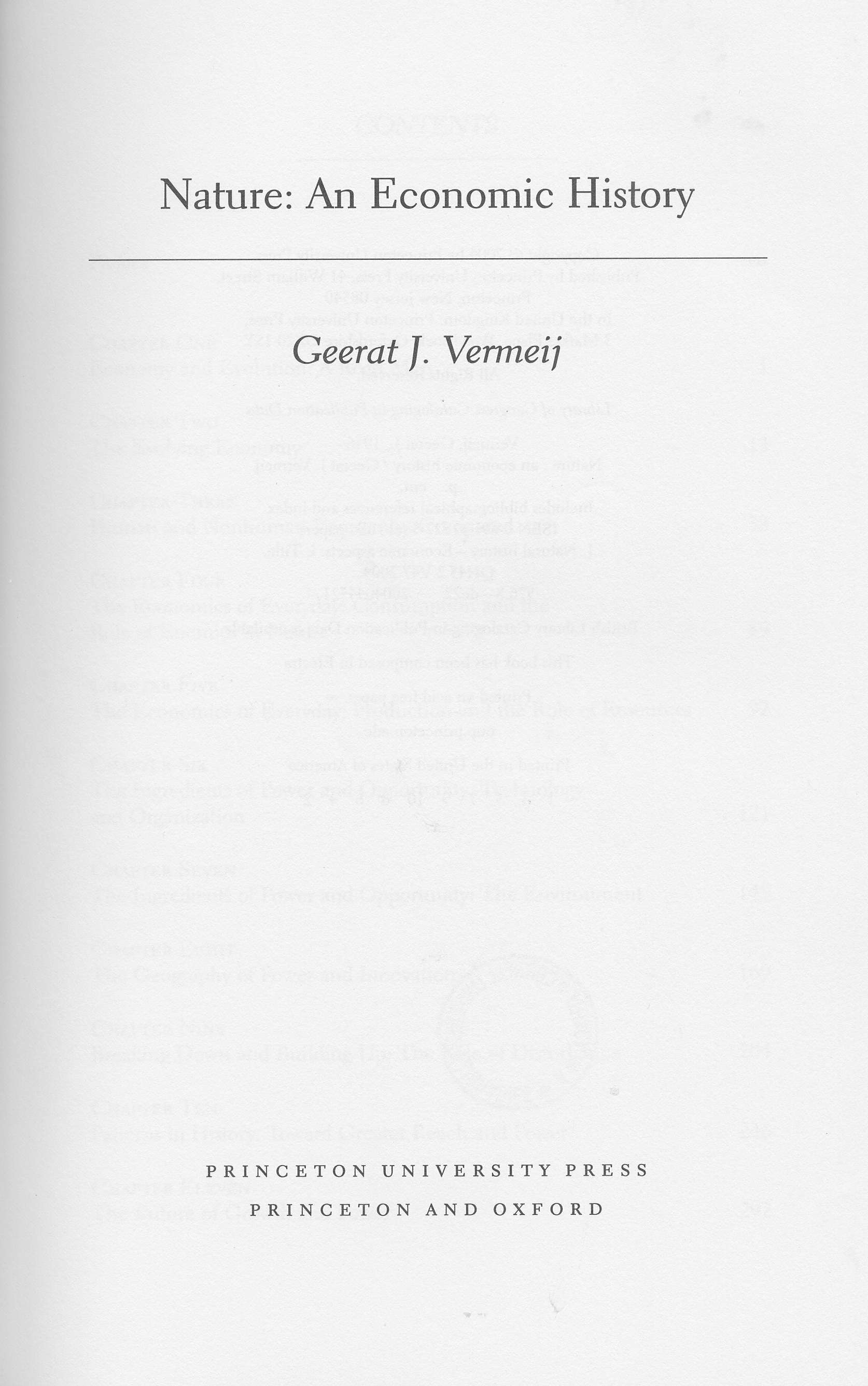 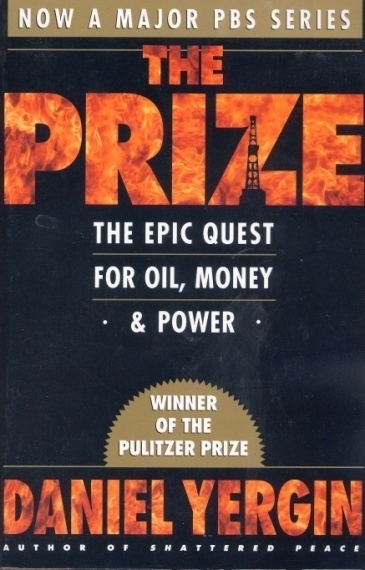 Outline
 History
 Usage
 Geology
 The future
Oil is best illustration yet…ever increasing scale and size of collaborating units
History of Oil
Fascinating illustration of the discovery process. 
 Oil is 20th century history
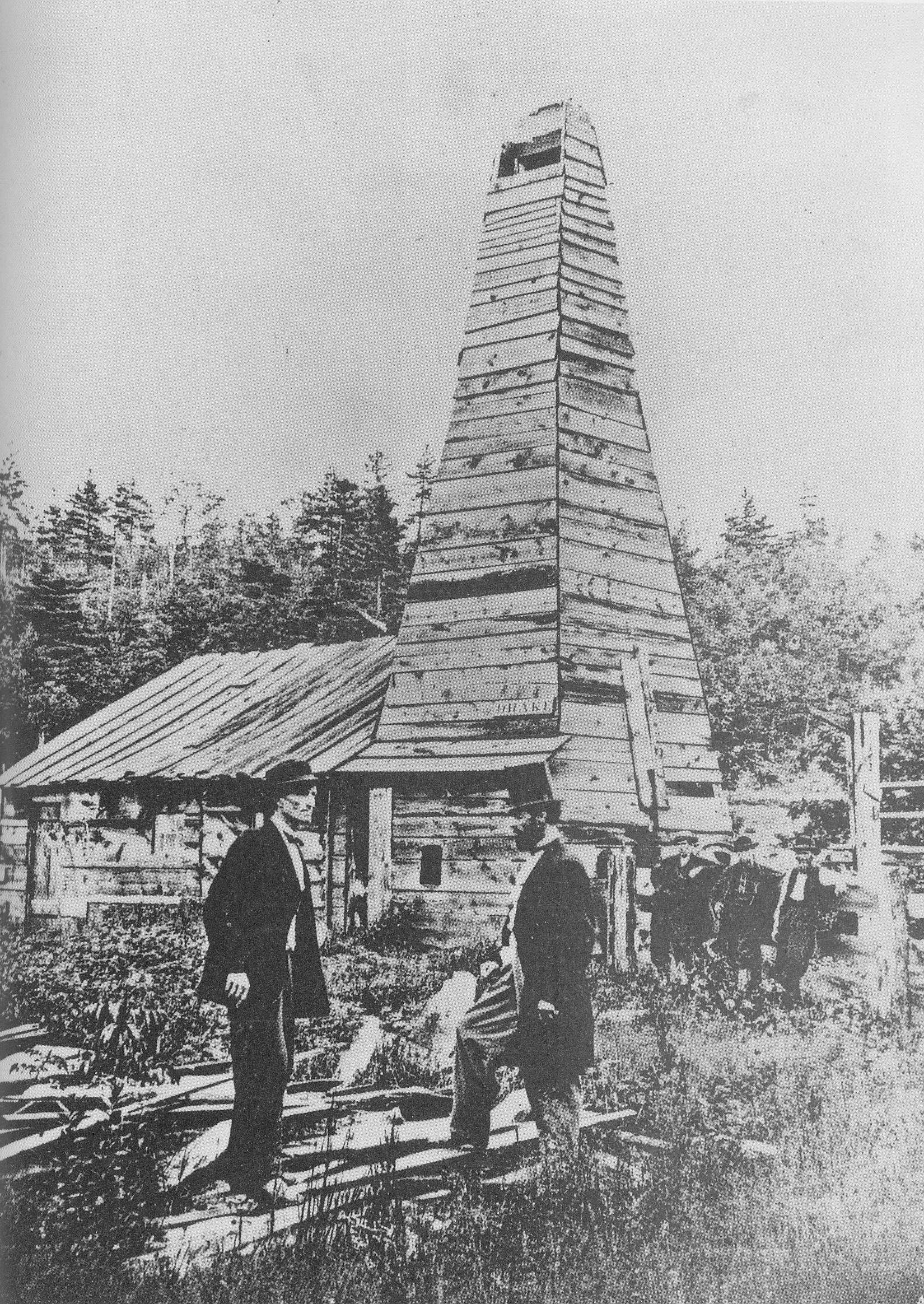 Discoveries hang by hair…
8/27/1859 Drake hits oil in Pennsylvania after being told to “close up”
1885 oil developed in Summatra after 10 year struggle (Royal Dutch)
1/10/1901 Patillo Higgins (1-armed, self educated mechanic), dream labeled “nonsense”, hits oil at Spindletop, Tx
3/25/1908 failed in “plain of Oil”, endured water with dung, hits oil in Iran with letter from Burma Oil to “wind down” on the way
9/15/1927 Baba Gurgan in Iraq
8/3/1930 Dad Joiner (70 yr old wildcatter, and ladies man), told by Doc Lloyd (former patent medicine roadman and “trendolgist”)   exactly where to drill, with offer by Texaco geologist to “drink every barrel of oil you get out of that hole”, hits “Black Giant” 45x10 miles (140,000 acres) reservoir– largest ever found in U.S. in sandy and disserted East Texas.
2/3/1938 Frank Holmes hits oil in Kuwait
3/1938 Socal hits oil in Saudi Arabia after mgmt instructs “no new projects to be initiated without submission of detailed proposal”
1969 Phillips discovers Ekofisk, Norway… last well by last company
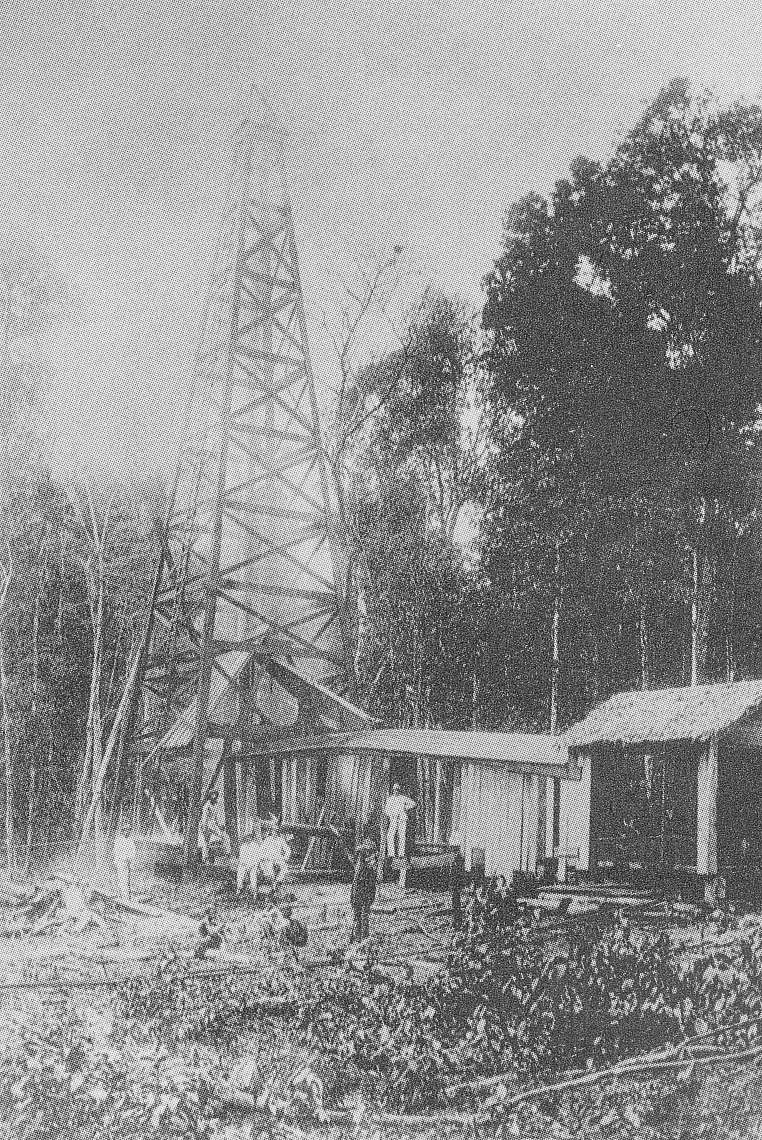 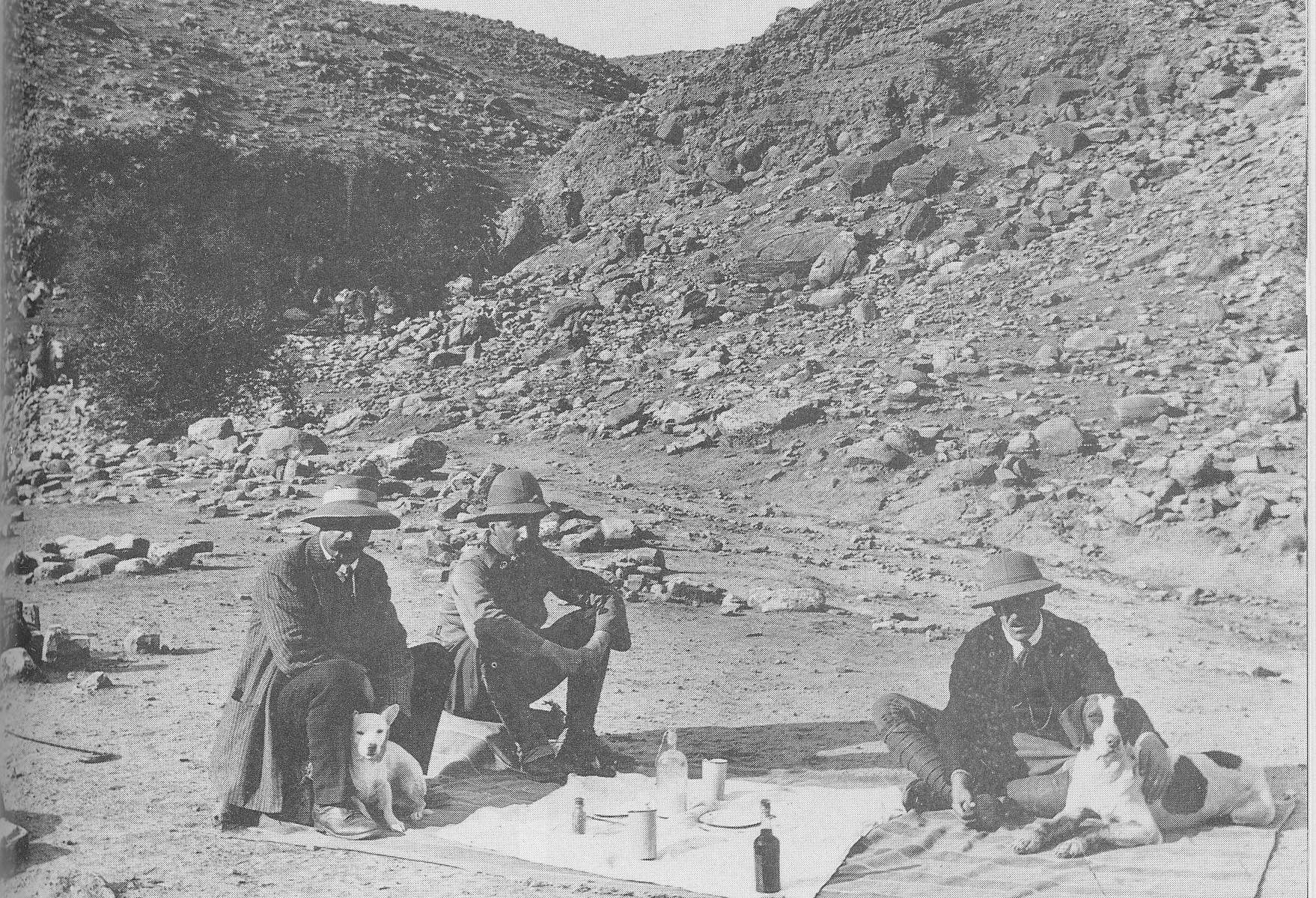 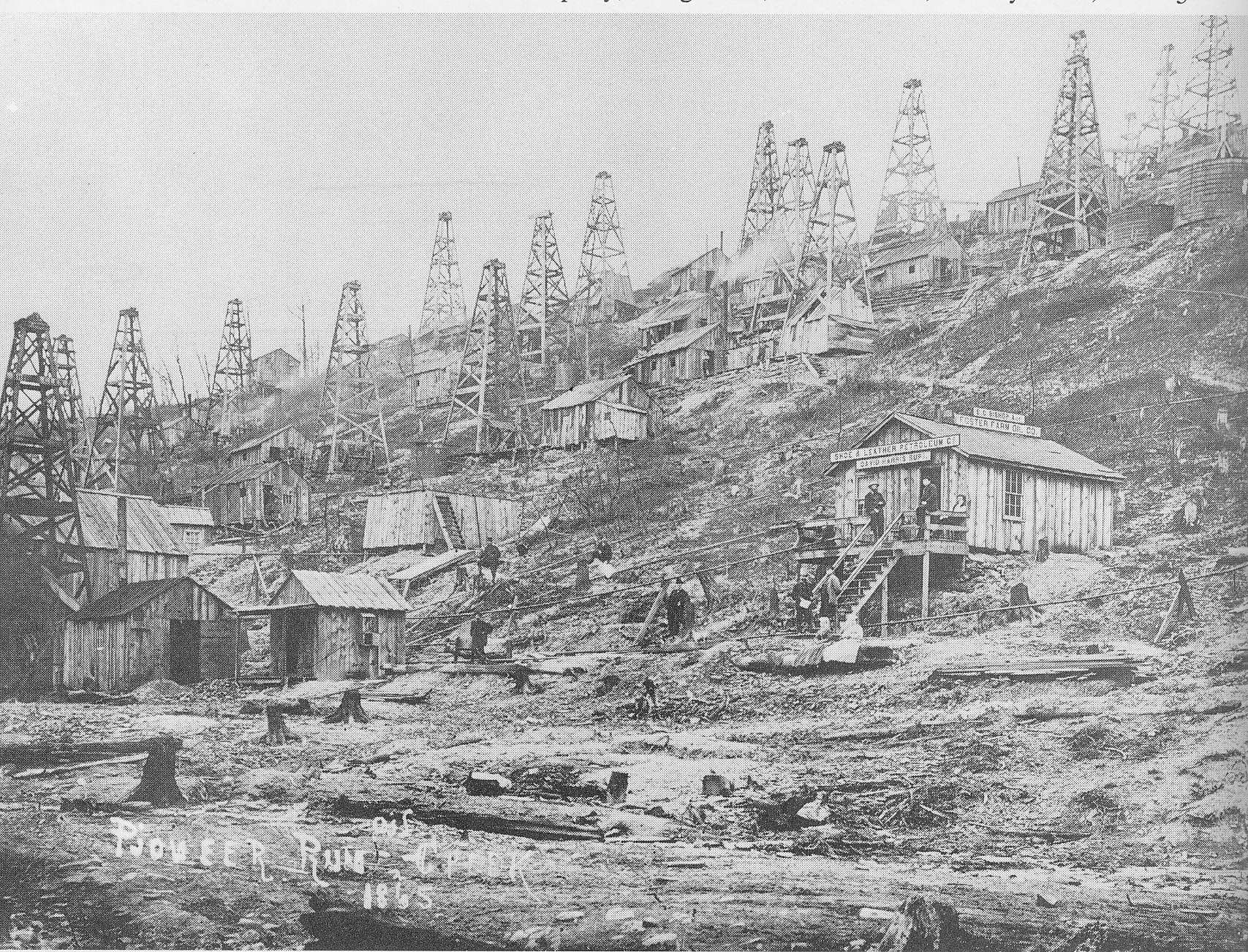 “Oil is found in the minds of men”
Wallace Pratt
Retrospectively, discoveries largely obvious
Tar pit of Trinidad (extraction of Kerosene) 
Baku- eternal flames
“Flamable springs” in Ohio- Lima field 
Sumatra seepages used by natives
California tar pits and seepages La Brea
Higgens (spindletop) Sunday school outing gas springs
Oils seeps in Persia- Maidan-i-Naftan (“plain of oil”)
Baba Gurgan in Iraq, burning furnaces of Nebuchandnessar
Abu Naft (father of oil) Frank Holmes “smelled it”
Boom and Bust
Pithole Pa
“Worthless farm” sold for $1.3x106 in July 1865, $2x106 in September, sold at auction January 1878 for $4.37
West Texas Black Giant crashes prices
1926 $1.85/bbl → 1930 1$/bbl → May 1931 15¢/bbl
Tx RR commission could stop physical waste but not economic waste (established 1891 to assert populist control over RR, had charter to stop physical waste but not to control production to manage price swings; courts enforced)
Oklahoma Gvnr “Alfalfa Bill” Murray proclaimed martial law and took control of oil fields
Texas Gvnr Ross Sterling declared E. Texas in “state of insurrection” and “open rebellion”, sent in Guard and shut down production
Rockefeller- bringing order out of chaos
Managing the resource…
Discovery requires markets
Markets developed by marketing and technology
medicine→lighting→fuel
Connecting fields and markets requires transportation
Oil (Energy) is truly global
Regulation needed (Texas RR Commission)
Companies got big (Standard busted in US but today is recombining)
Competition between companies always fierce
Compulsion to develop, reduce price, sell, and grow
Oil (Energy) = Power
WW I
1914 British Expeditionary force 817 motored vehicles, 15 motor cycles
Paris taxies commissioned to carry troops to front
Last months of war 56,000 tanks, 23,000 motor cars, 34,000 motor cycles, 55,000 airplanes
WW II victory on the back of controlling oil
Japan Greater East Asia Co-Prosperity Sphere → great depression → Japanese bombing in China → American embargo on oil shipments to Japan → Pearl Harbor
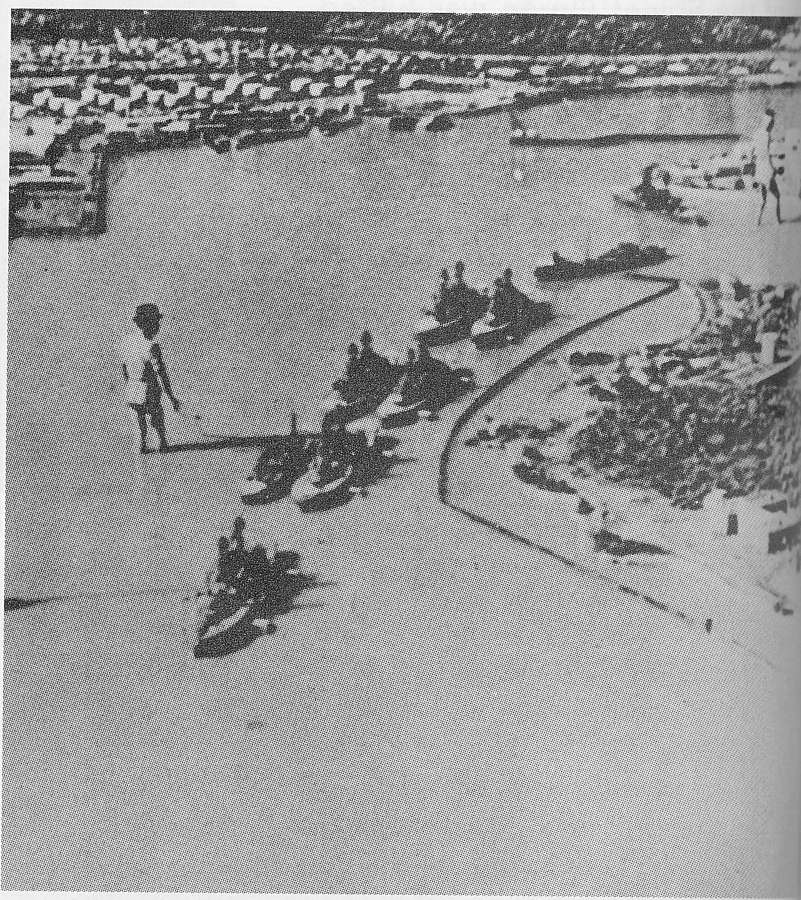 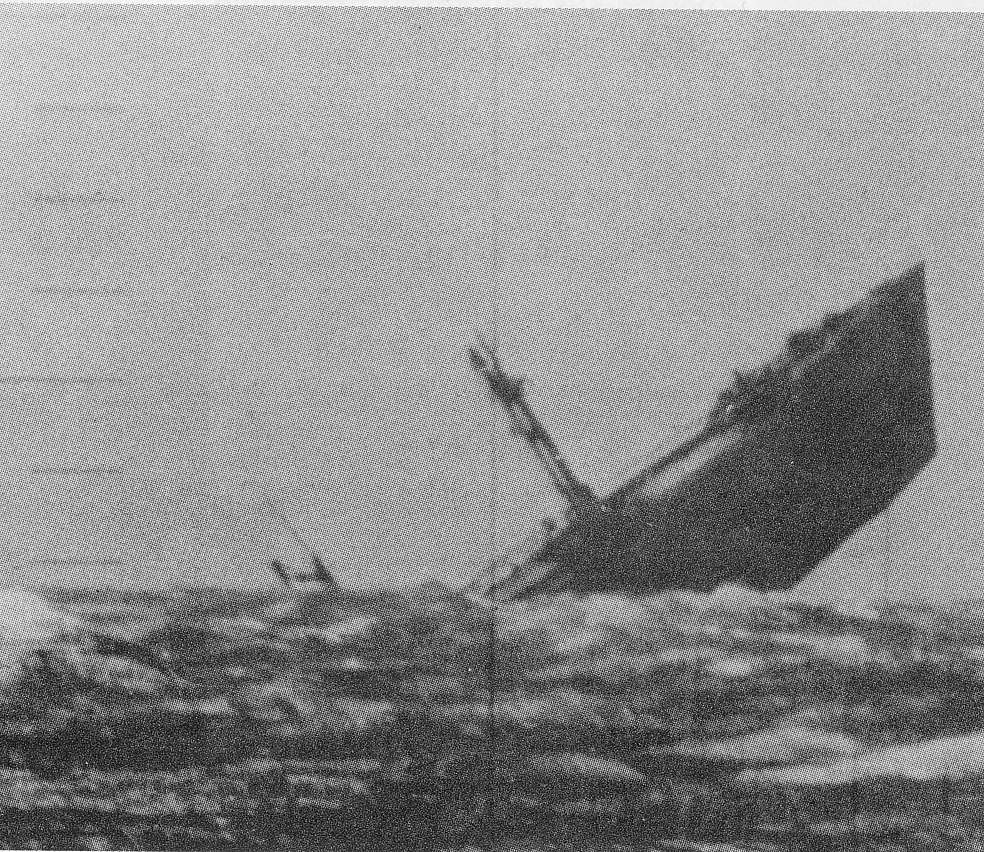 Almost a year of preparation- model of Pearl Harbor
Pacific turkey shoot of oil tankers
Fossil Fuels
The context
(until recently)
Human rate of Energy Consumption 15 TW
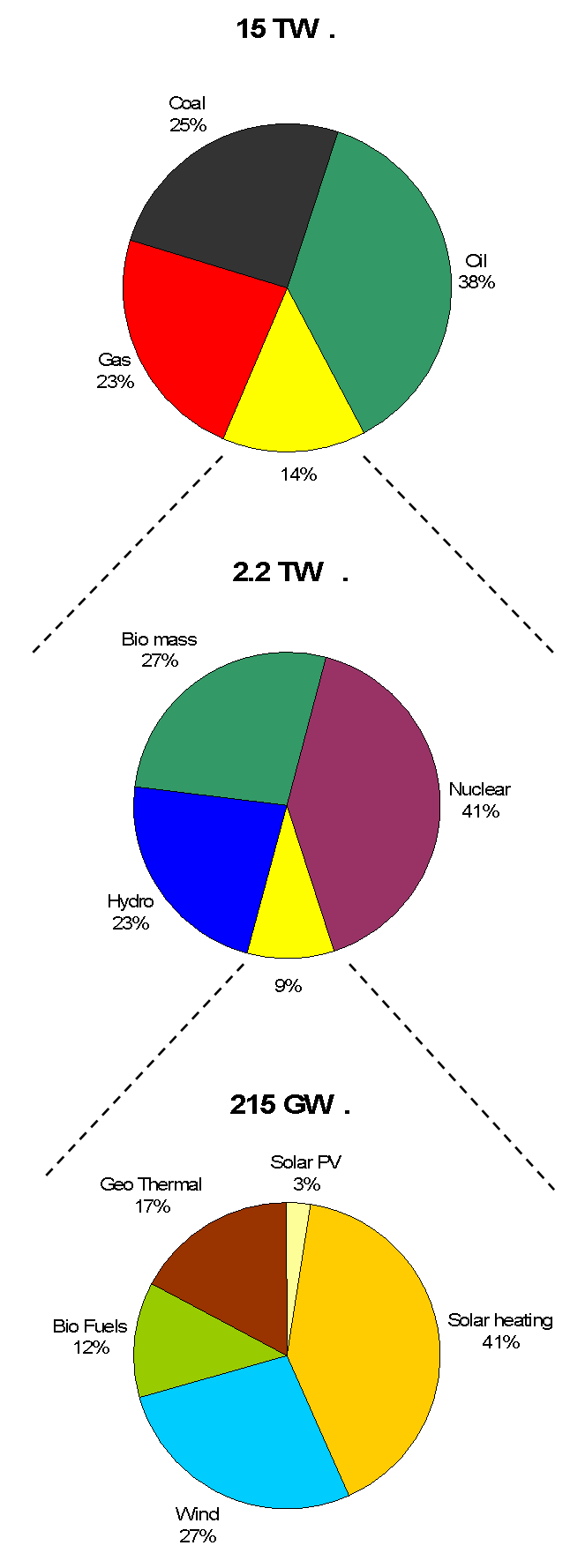 = 1.5 1013 W
= 4.711020 J/yr
= 77109 bbls oil equiv/yr
= 29 Gbbls/yr = 5.7 TW
86% from fossil fuel
wikipedia
US Energy supply has been shifting
Craig et al. (2001)
Composition of crude oil
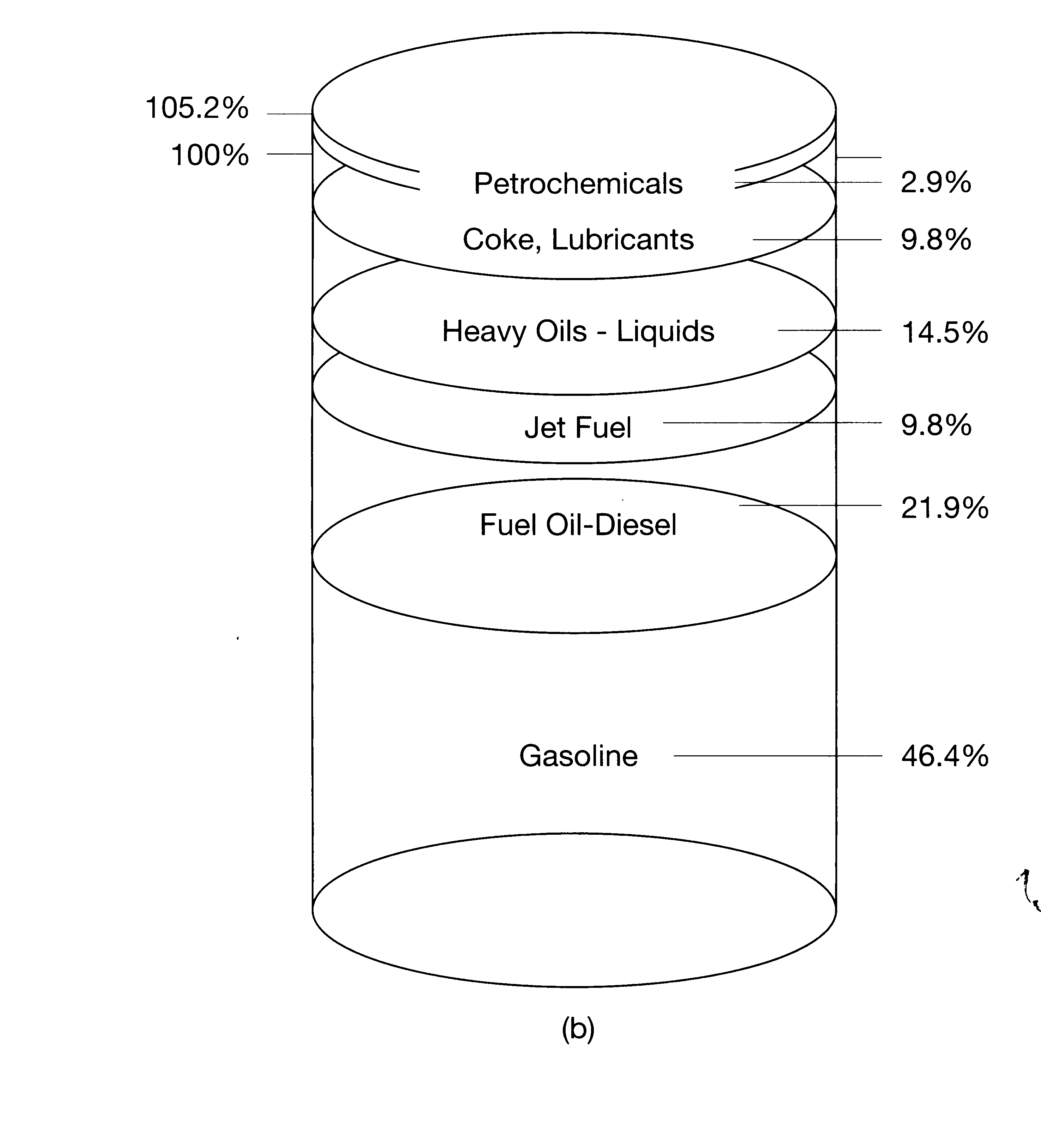 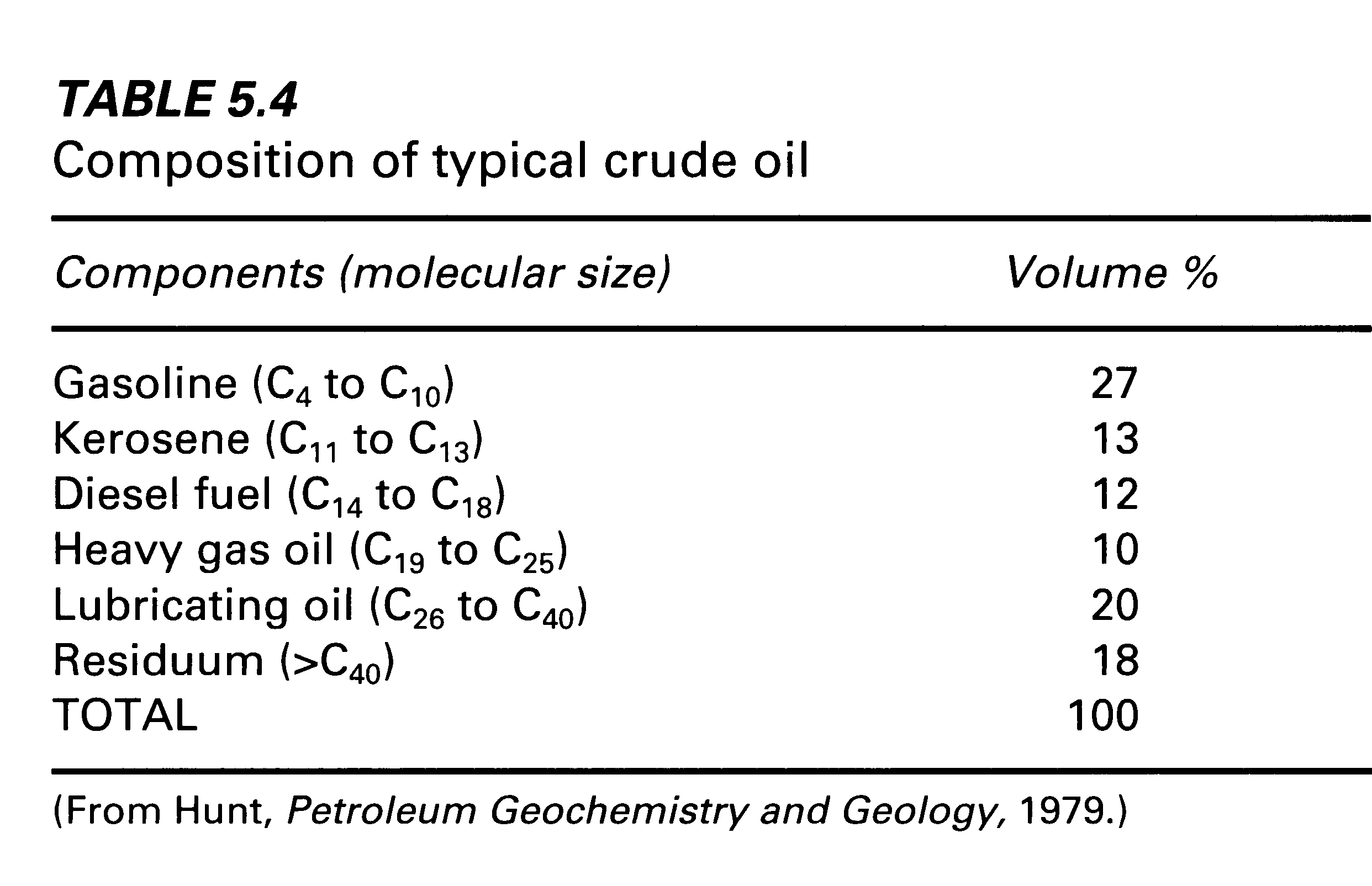 Craig et al. (2001)
US Energy Flow (in quadrillion 1015 btu/y)
or 1018 J
1 btu = 1.055x103 J
~1/3
23%      (~0.9 Bt/y)
~1/3
0.68 TW
36%
~1/3
(~23 TCF/y)
24%
0.72 TW
~1/3
3.14 TW
38%
(6.3x109 bbl/y)
28%
~1/3
1.15 TW
7%
0.21 TW
~1/3
8%
26%
0.23 TW
Total input
99x1018J yr-1
= 3.14 TW*
* Why is this true?  How do you convert J to W?
Craig et al. (2001)
Yearly US Electricity Flow
65.6%
56.5%
11.5x1018J
32.6x1018 J  yr-1= 1.04 TW
9.3%
2.6%
20.5%
34.4%
10.7%
0.4%
0.36 TW
Craig et al. (2001)
Oil Imports…a huge (former) concern
How things looked just a few years ago…
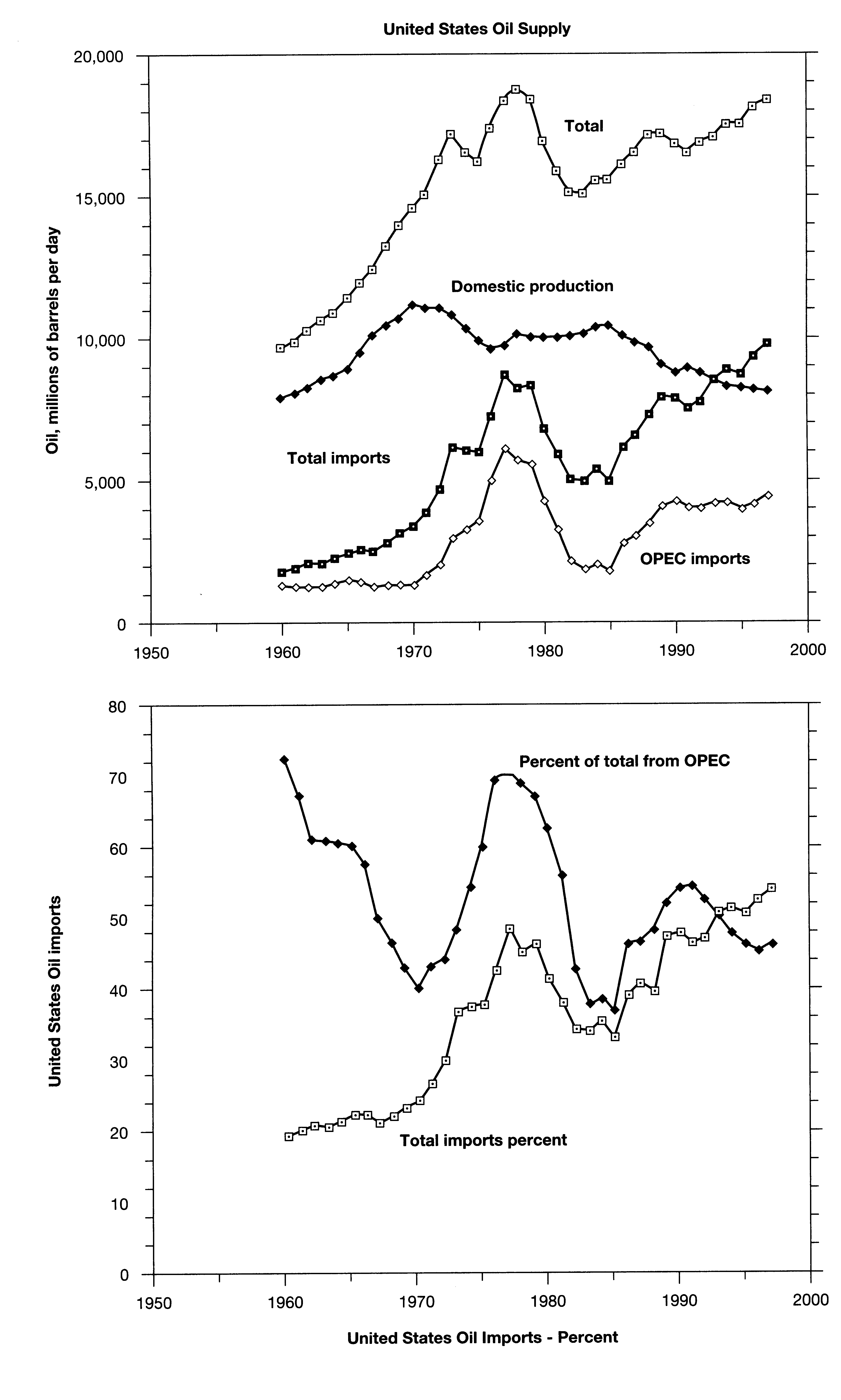 18.5 million bbls/d = 6.7 Gbo per year
a widening gap
3.65x109 bbl/y
Oil, thousands of barrels per day
imports
Craig et al. (2001)
Import Impact on Budget Balance
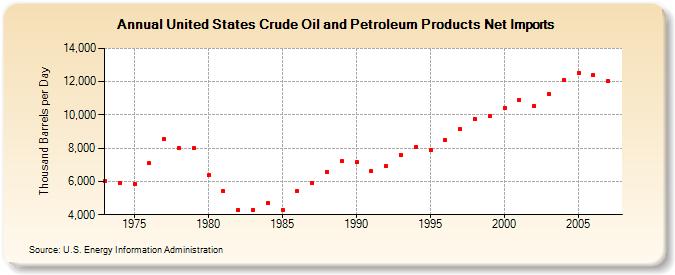 Oil Imports
12,000 x 103 bbl/d = 4.4 Gbo/y
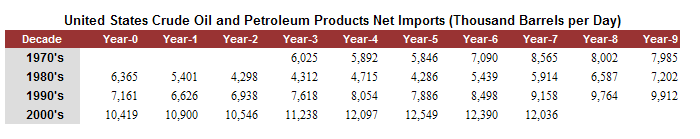 http://tonto.eia.doe.gov/dnav/pet/hist/mttntus2a.htmhttp://tonto.eia.doe.gov/dnav/pet/hist/mttntus2a.htm
Balance of Payments
Slide 11
12,036 kbbl/d = 4.4 x 109 bbl/yr
@ $100/bbl = $440 x 109 /yr
Balance of payments = -$730
Oil import is ~60% of imbalance
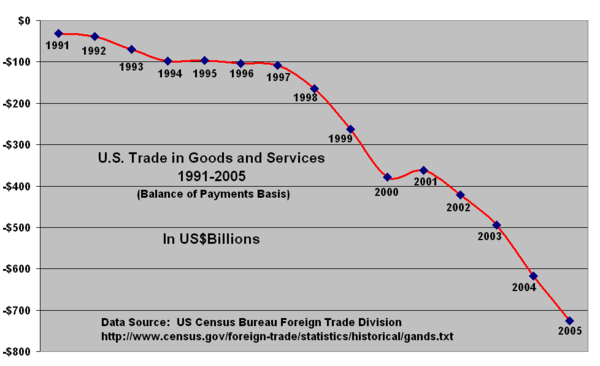 falling off cliff
$-730 billion /yr
2005
www.transamericanalliance.org/resources/4_US+...
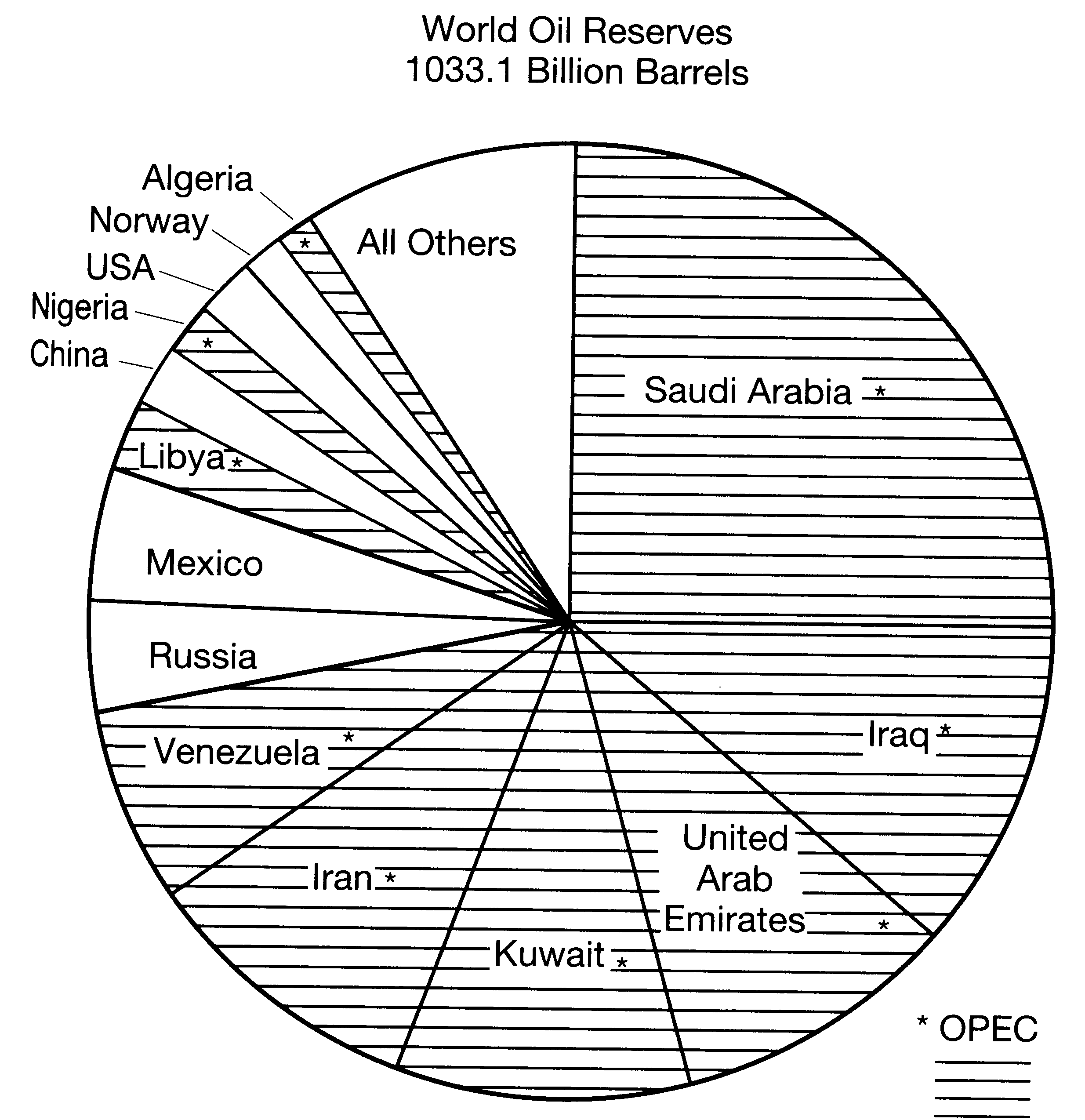 Dependence on OPEC
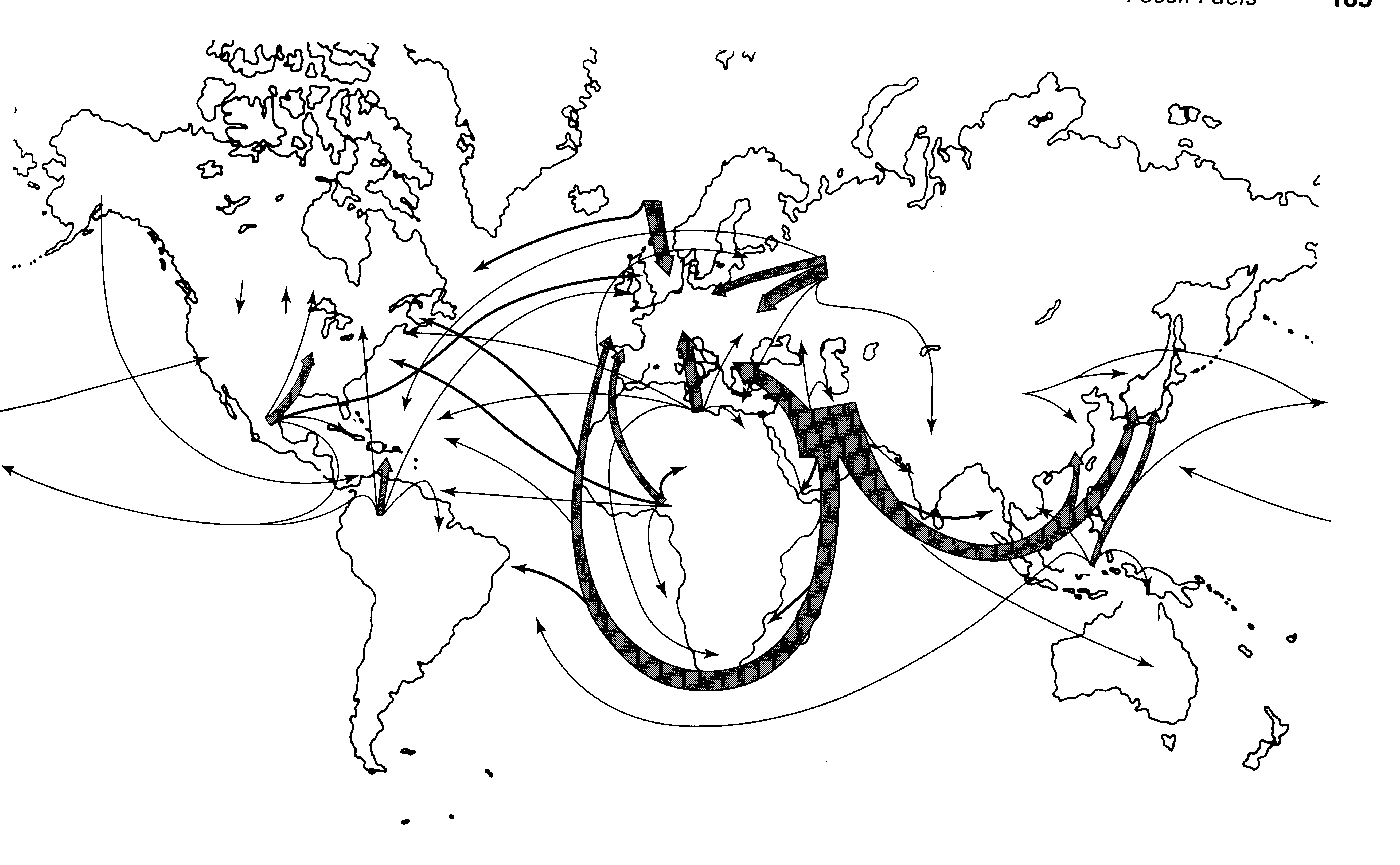 At constant production rates
~50% of oil transported by large tankers
Craig et al. (2001)
Choke points….
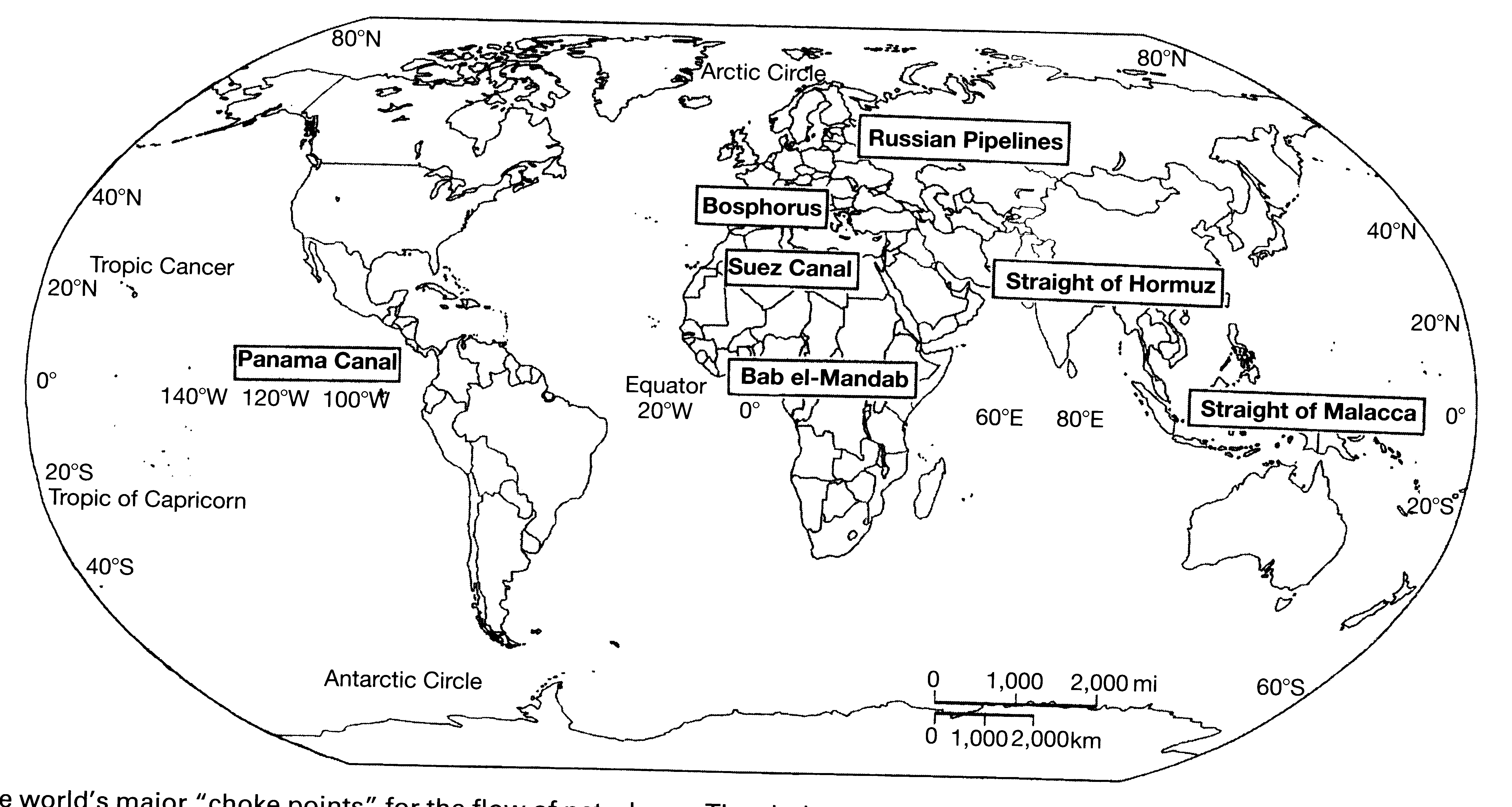 Craig et al. (2001)
Running out?Estimate from Historical Production
Production Related to Cumulative Production
Hubbert’s Peak Method
when Q=Qt, P=0
US Production / Cumulative Production
extrapolate to
ultimate cumulative
production
Straight line
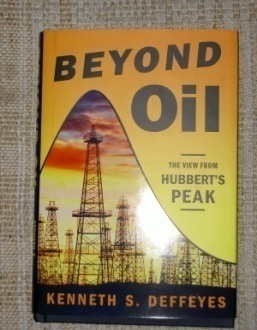 Deffeyes, 2005
Hubbert Predicted US Production History
peak when ½ oil produced
max P
data
prediction
time of 
Prediction
(1956)
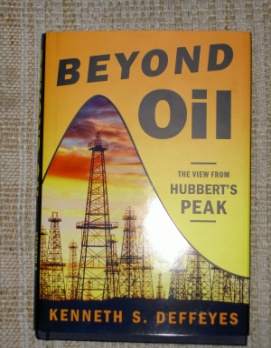 Time
Deffeyes, 2005
Hubbert’s Method Predicts World is at Peak, and 
1 Trillion barrels of oil (tbo) Remains to be Produced
World  P/Q
peak when ½ produced
ultimate production
1 tbo produced
1 tbo remaining
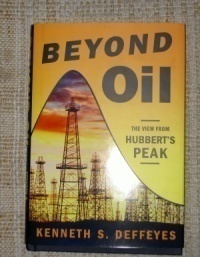 Cumulative Production, Q
Deffeyes, 2005
Lecture 11 to here
billion bbls oil equivalent
USGS 2000
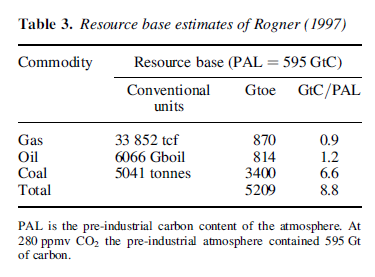 Rogner’s Resource base = 6066 Gbo
=814 Gto @ 0.134 t/bo
Cathles (2013) Future Rx
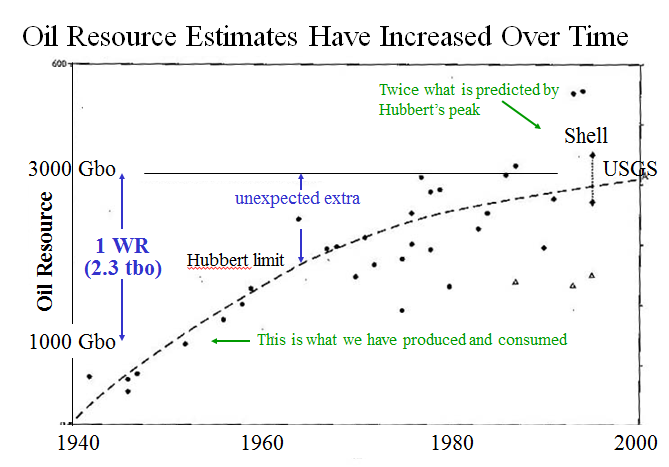 Resource Base
Remaining
6 Tbo
50% Rogner’s resource base
2.3 Tbo
1 Tbo
Consumed so far
1 Tbo
Hubbert Prediction US Production History
peak when ½ oil produced
data
prediction
time of 
Prediction
(1956)
Great until 2006…
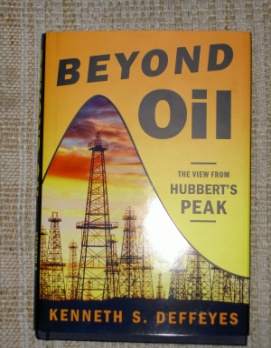 Time
Deffeyes, 2005
Hubberts prediction great until ~2006
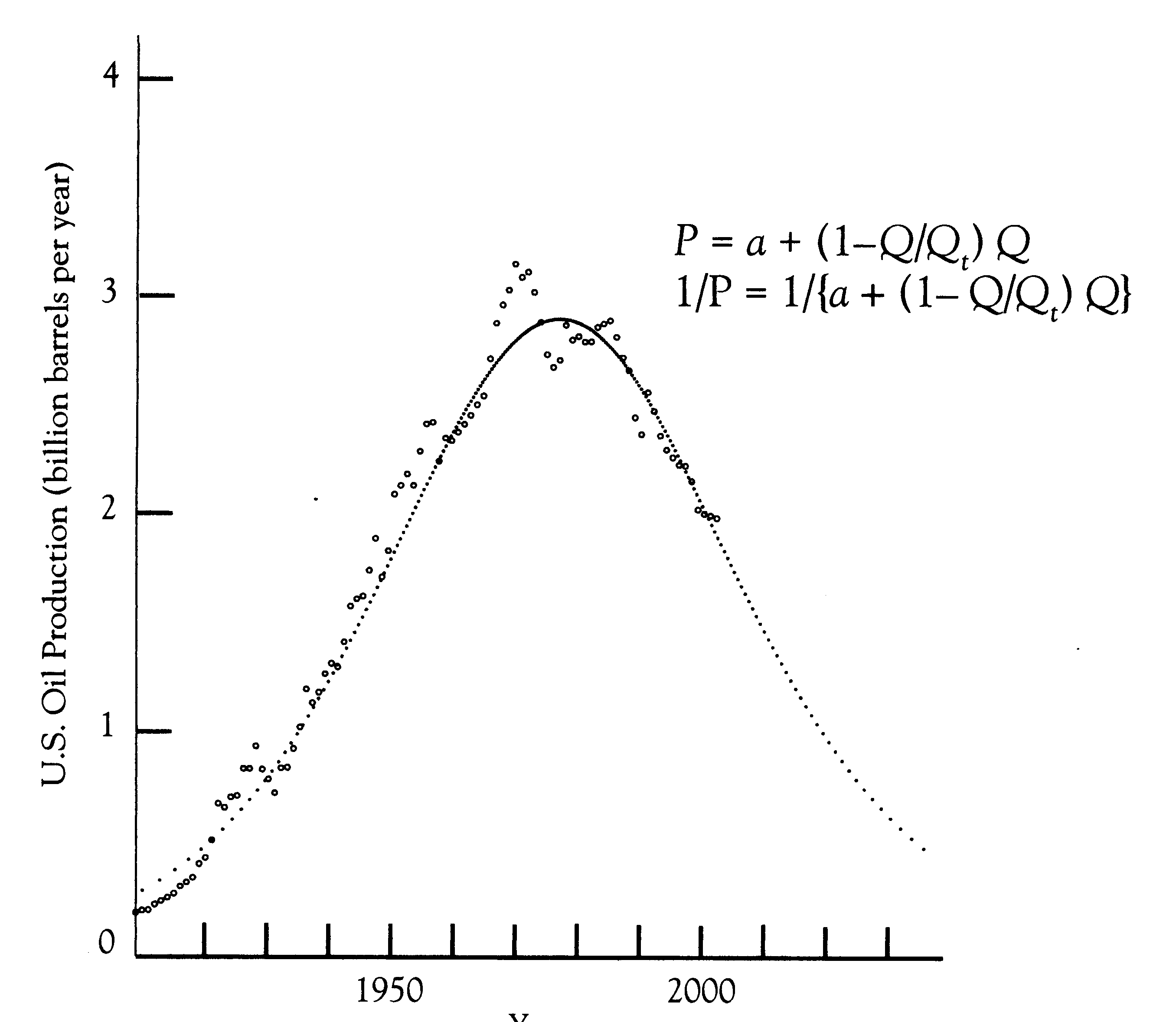 …and then!
1973
…things changed
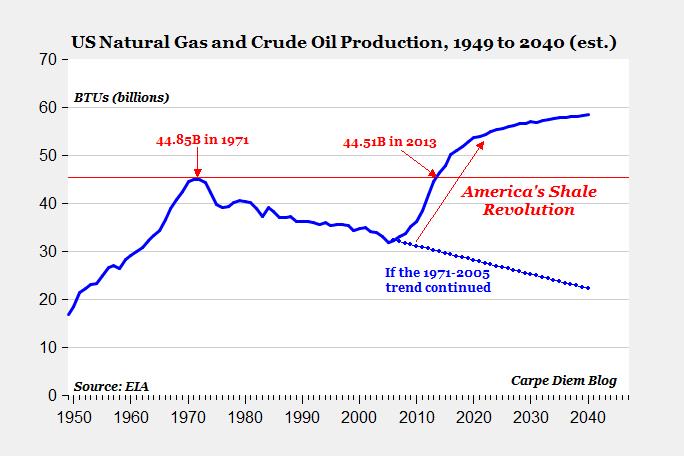 American Enterprise Institute
Summary
Vermeij (biological perspective)
Predators (producers and traders) drive change; performance more important than efficiency
Size is an advantage
Growth enables adaption
Successful survive
Technology can change everything (shale oil)
References
Deffeyes, K.S., 2005, Beyond Oil, The view form Hubberts Peak, Hill and Wang, New York, 2002p.

Yergin, Daniel, 1991, The Prize, the epic quest for oil, money, and power,  Free Press, Chicago,  885p.
A Word on Price
For $130/bbl oil
1 bbl = 42 gallons
thus raw petroleum = $3.10/gallon
$0.25 Federal tax
$0.184 Federal excise tax
$0.19875 Michigan excise and environmental tax 
$0.24 Michigan sales tax
$0.33 ExxonMobil profit
Tax $0.87
Delivery + Profit $0.33
$4.30 per gallon sales price
Cost of crude quadrupled in $ but doubled in euros
In 2000 euro =$0.82, euro in 2008 =$1.60
In 1988 $0.91/gallon 
adjusted for true* inflation $19880.91=$2008 $4.11
Car and Driver Aug 2008 p13
Price of gas not risen as much as it seems
Ruoff, The Energy Future, Chap 7
* Taking into account energy and food costs (google: John Williams, Shadow Statistics)